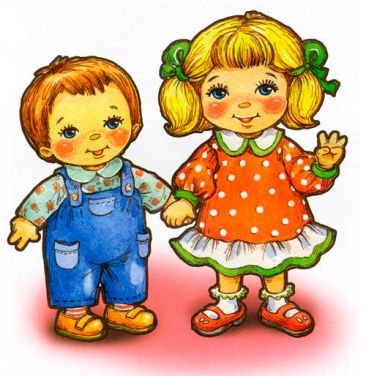 Правила поведения на прогулке
.
Составитель: Конивецкая А. М.
воспитатель МБДОУ «Детский сад села Бершаково Шебекинского района Белгородской области»
Нельзя выходить на прогулку без воспитателя
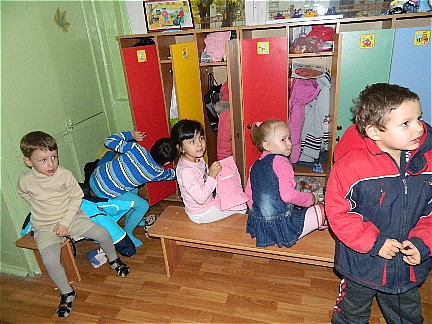 Гулять можно только на закрепленной территории
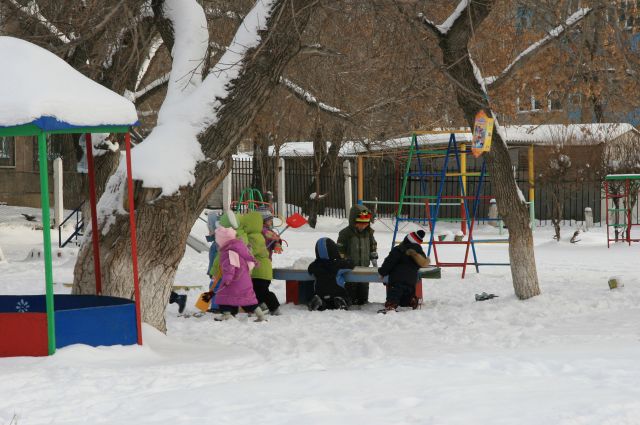 Не выходить за территорию детского сада
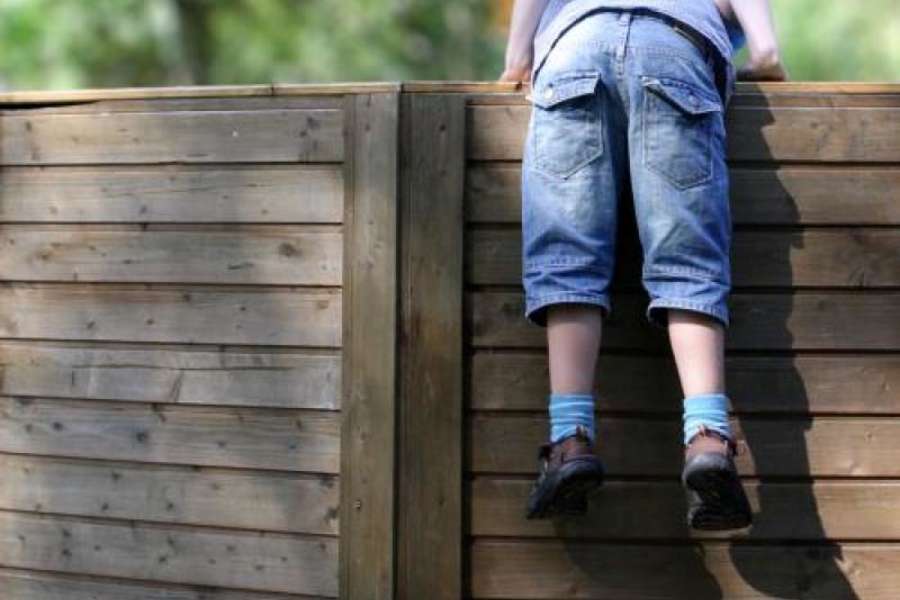 Нельзя подходить к забору
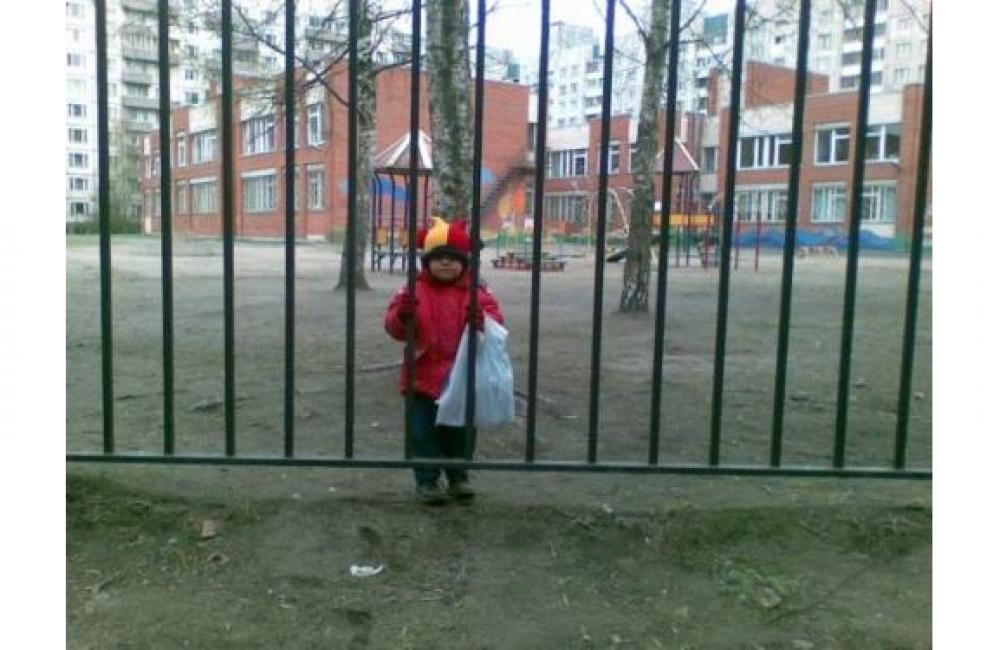 Нельзя кормить и гладить животных (кошек, собак) появившихся на участке
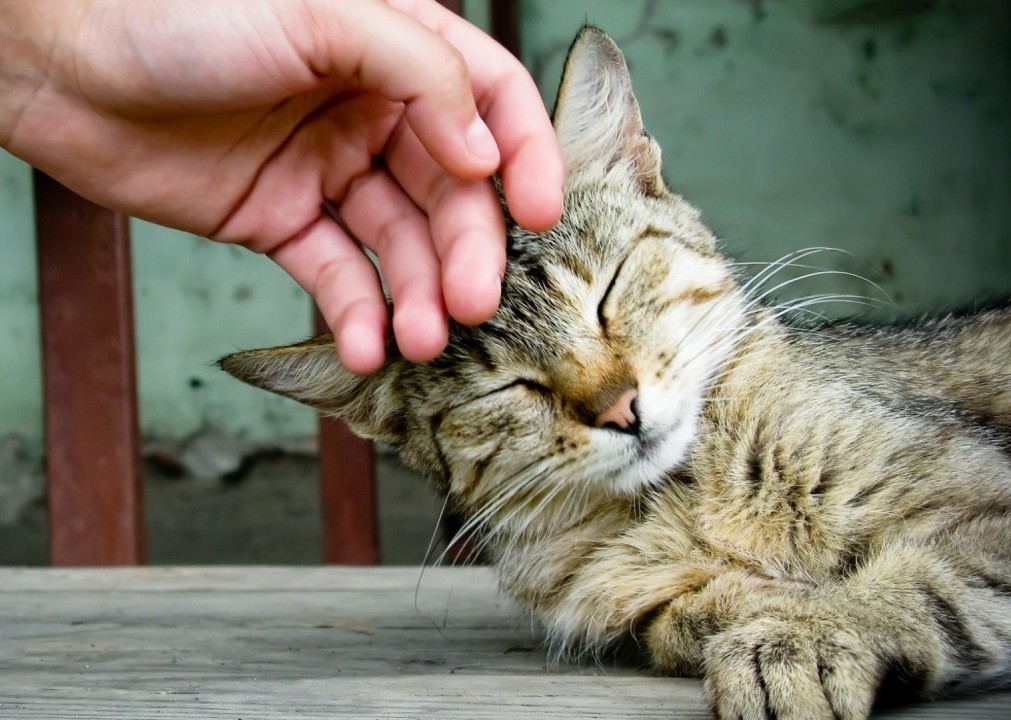 Нельзя подбирать посторонние предметы
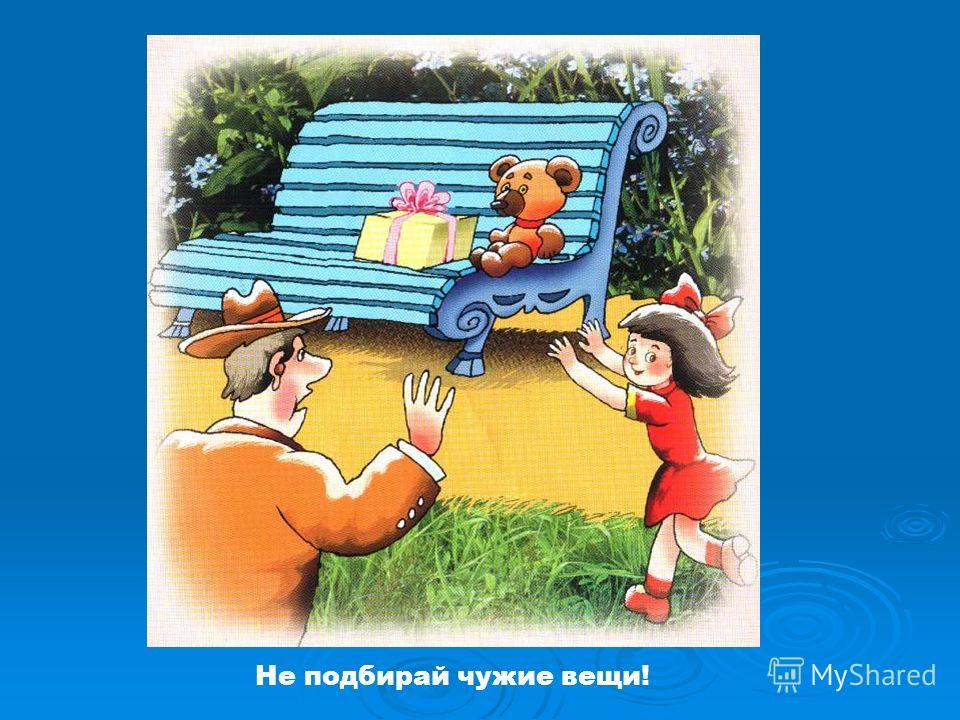 Если что-то произошло с товарищем надо непременно сообщить воспитателю
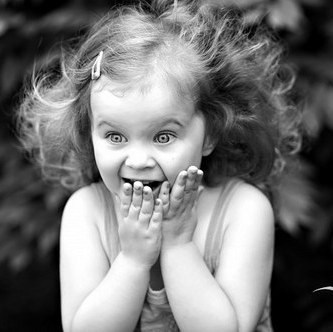 Залезать на горки или другие строения находящиеся на участке только с разрешения воспитателя
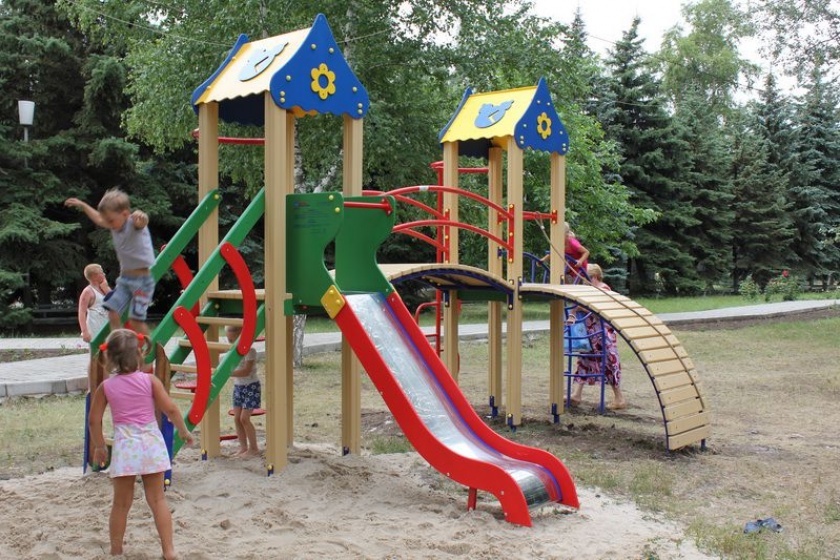 Заходить в помещение детского сада можно только с разрешения или в сопровождении взрослого (няни или воспитателя)
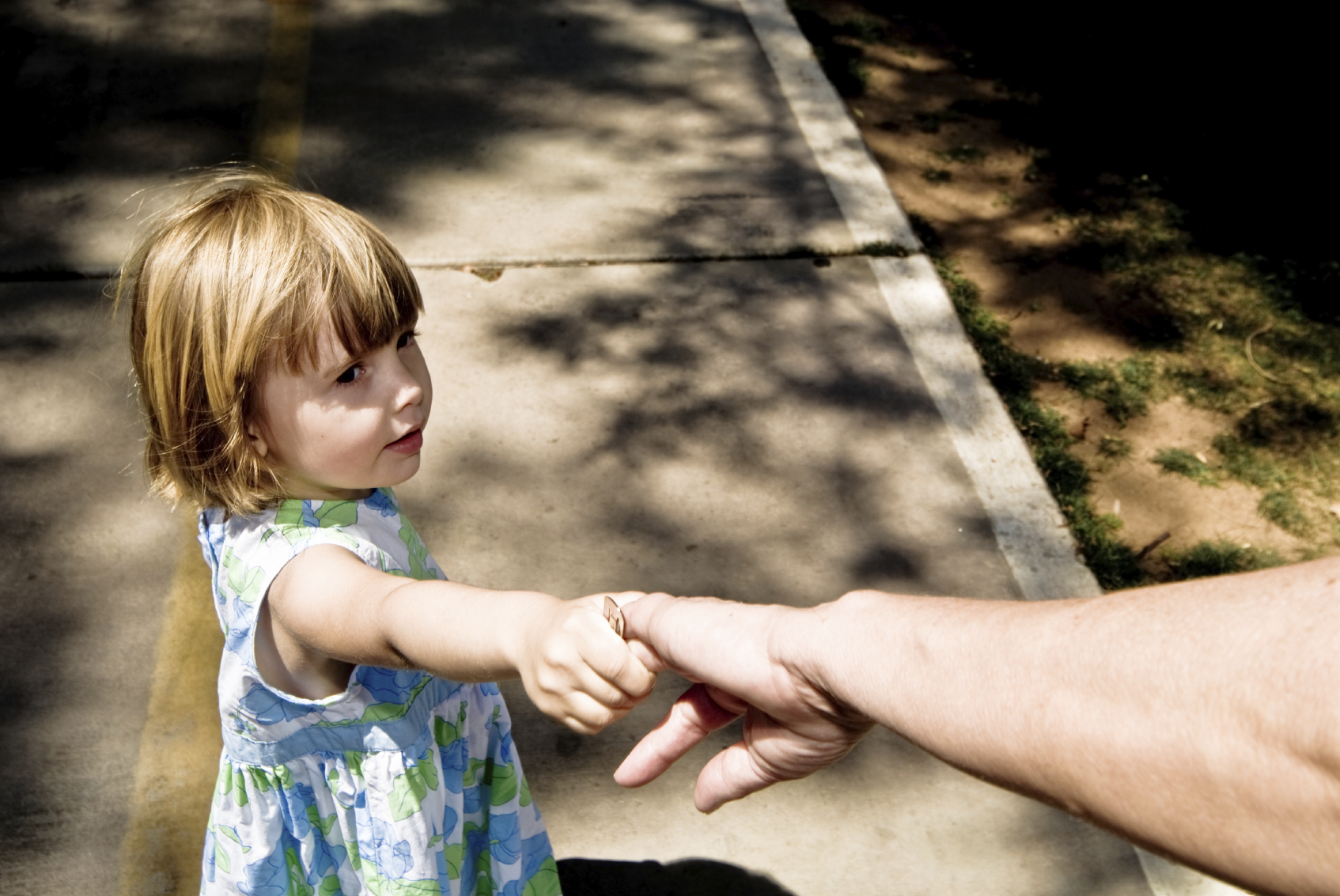 Уходить с прогулки только со своей группой
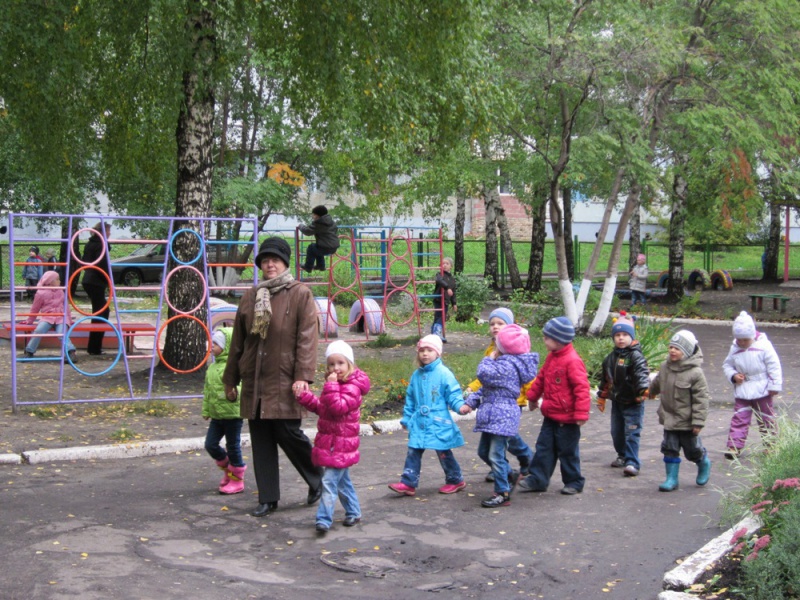